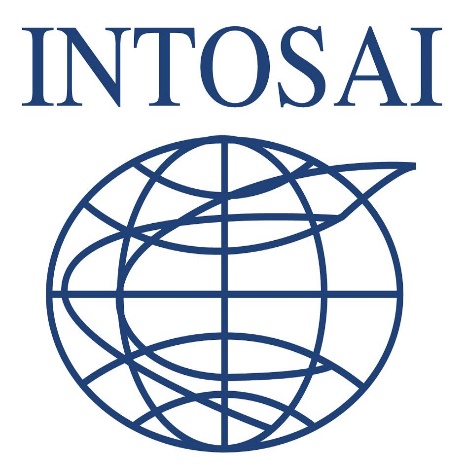 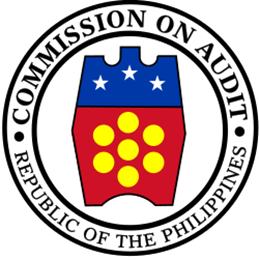 WORKING GROUP ON PUBLIC DEBT
CONTRIBUTION TO THE IMPLEMENTATION OF THE STRATEGIC OBJECTIVES AND CROSSCUTTING PRIORITIES
FABRIKAM RESIDENCES
COMMISSION ON AUDIT
Republic of the Philippines
11th ANNUAL MEETING OF THE INTOSAI KSC
12-14 June 2019 | Pampanga, Philippines
ACCOMPLISHMENTS
11th MEETING OF THE INTOSAI KSC | 12-14 June 2019 | Pampanga, Philippines
ACCOMPLISHMENTS
11th MEETING OF THE INTOSAI KSC | 12-14 June 2019 | Pampanga, Philippines
PROGRESS REPORT
REPORTING DASHBOARD 
AS OF 24 MAY 2019
Enhanced Expertise of SAIs in Audit of Public Debt
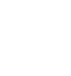 Project on schedule
11th MEETING OF THE INTOSAI KSC | 12-14 June 2019 | Pampanga, Philippines
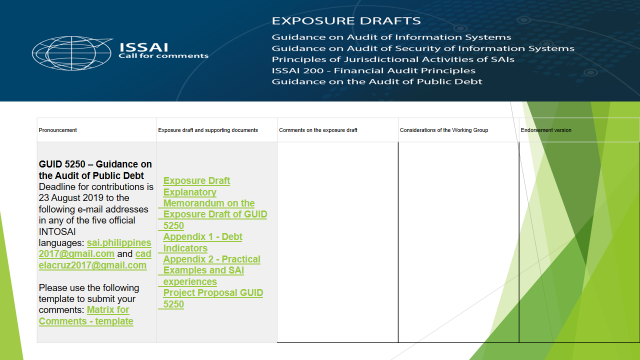 11th MEETING OF THE INTOSAI KSC | 12-14 June 2019 | Pampanga, Philippines
Wider exchange of knowledge and experience among INTOSAI members/other stakeholders
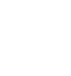 Project behind schedule
WGPD Workplan 2020-2022
TBD
11th MEETING OF THE INTOSAI KSC | 12-14 June 2019 | Pampanga, Philippines
Wider exchange of knowledge and experience among INTOSAI members/other stakeholders
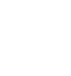 WGPD Workplan 2020-2022

TBD
11th MEETING OF THE INTOSAI KSC | 12-14 June 2019 | Pampanga, Philippines
Wider exchange of knowledge and experience among INTOSAI members/other stakeholders
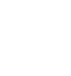 Project on schedule
Project on schedule
11th MEETING OF THE INTOSAI KSC | 12-14 June 2019 | Pampanga, Philippines